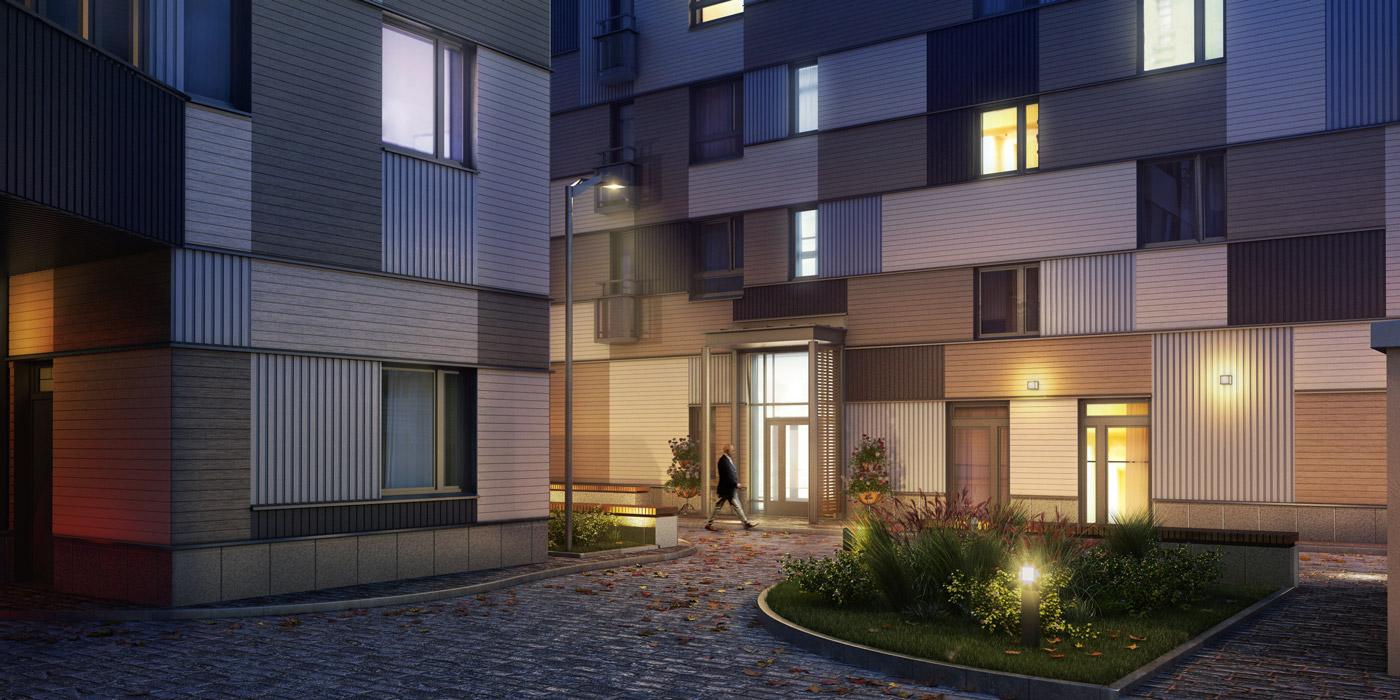 Отчёт о проведённых работах в ЖК 20&20
май-июнь  2023 года
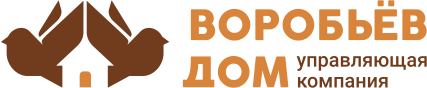 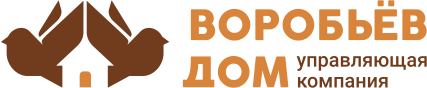 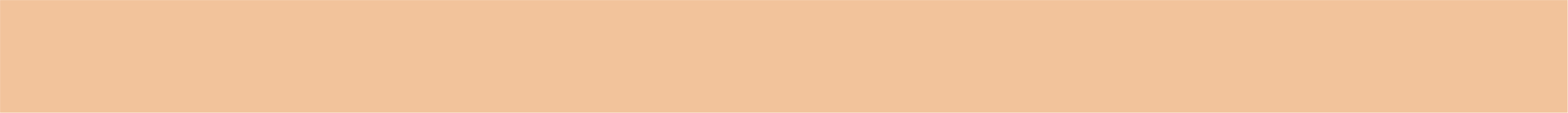 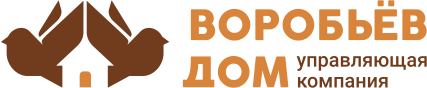 Локальный ремонт плинтуса
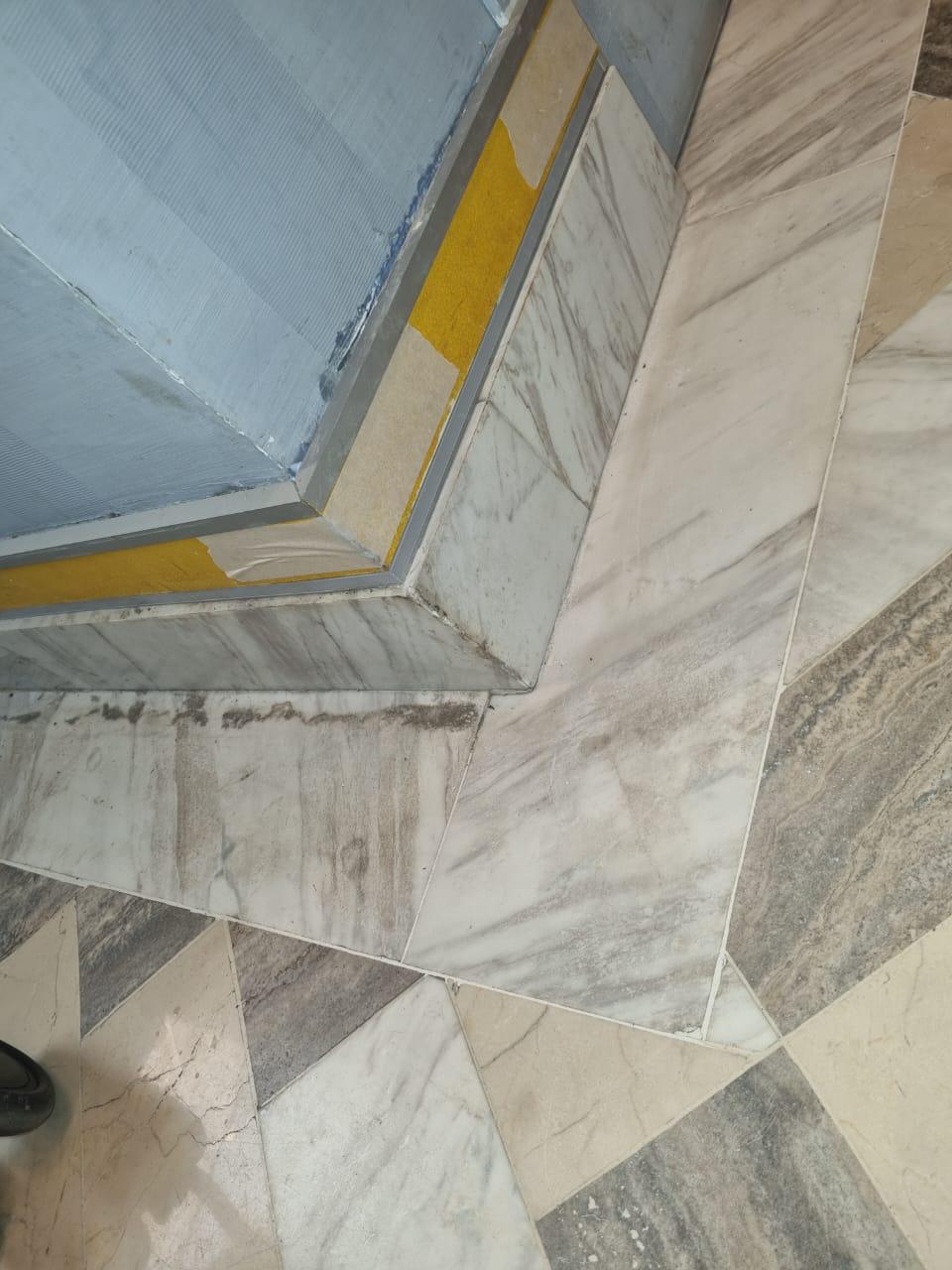 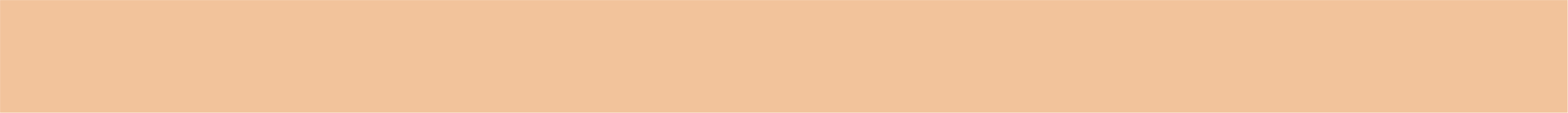 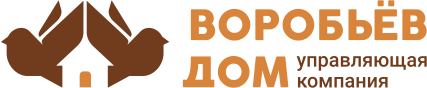 Уход за зелеными насаждениями
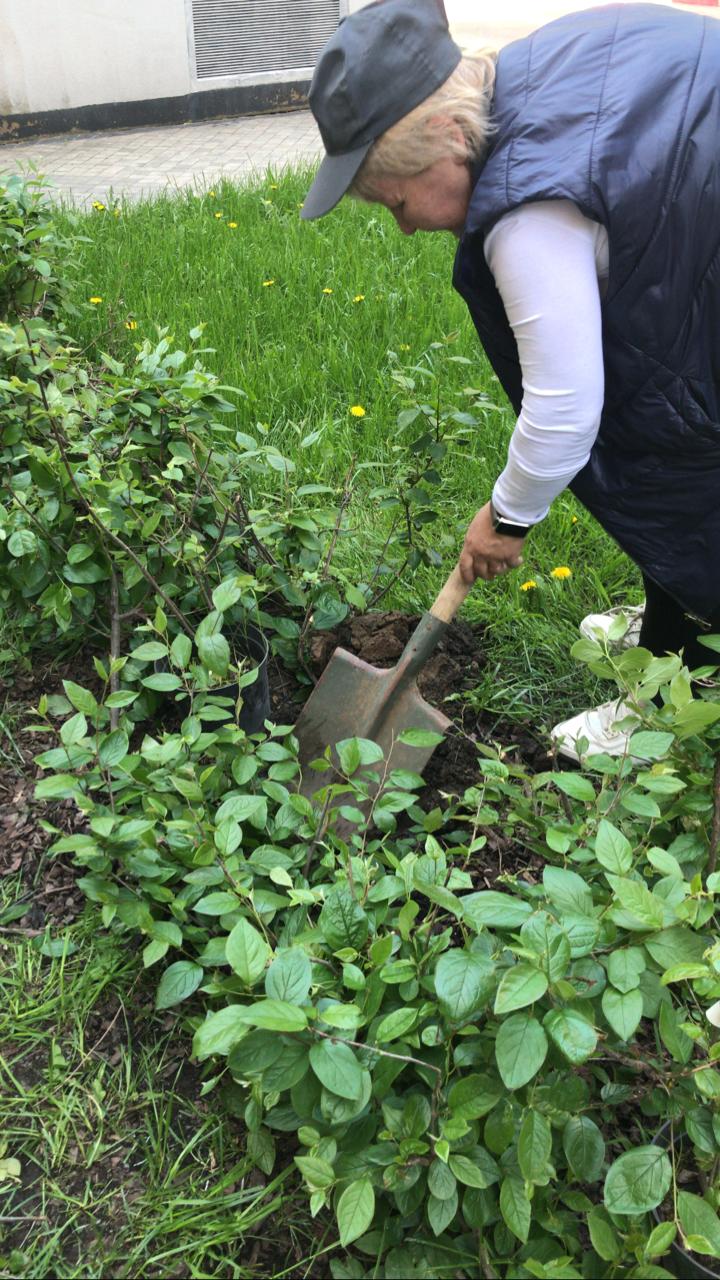 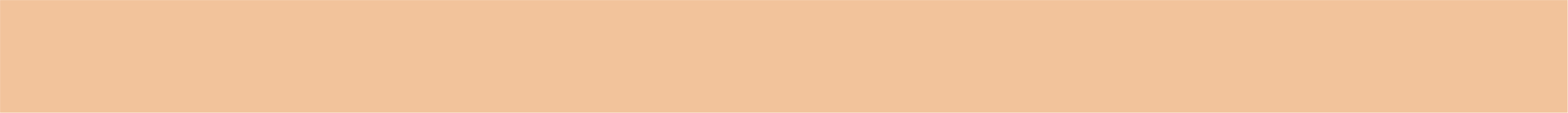 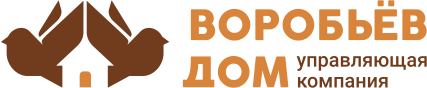 Замена платы на приводе и фотоэлемента откатных ворот
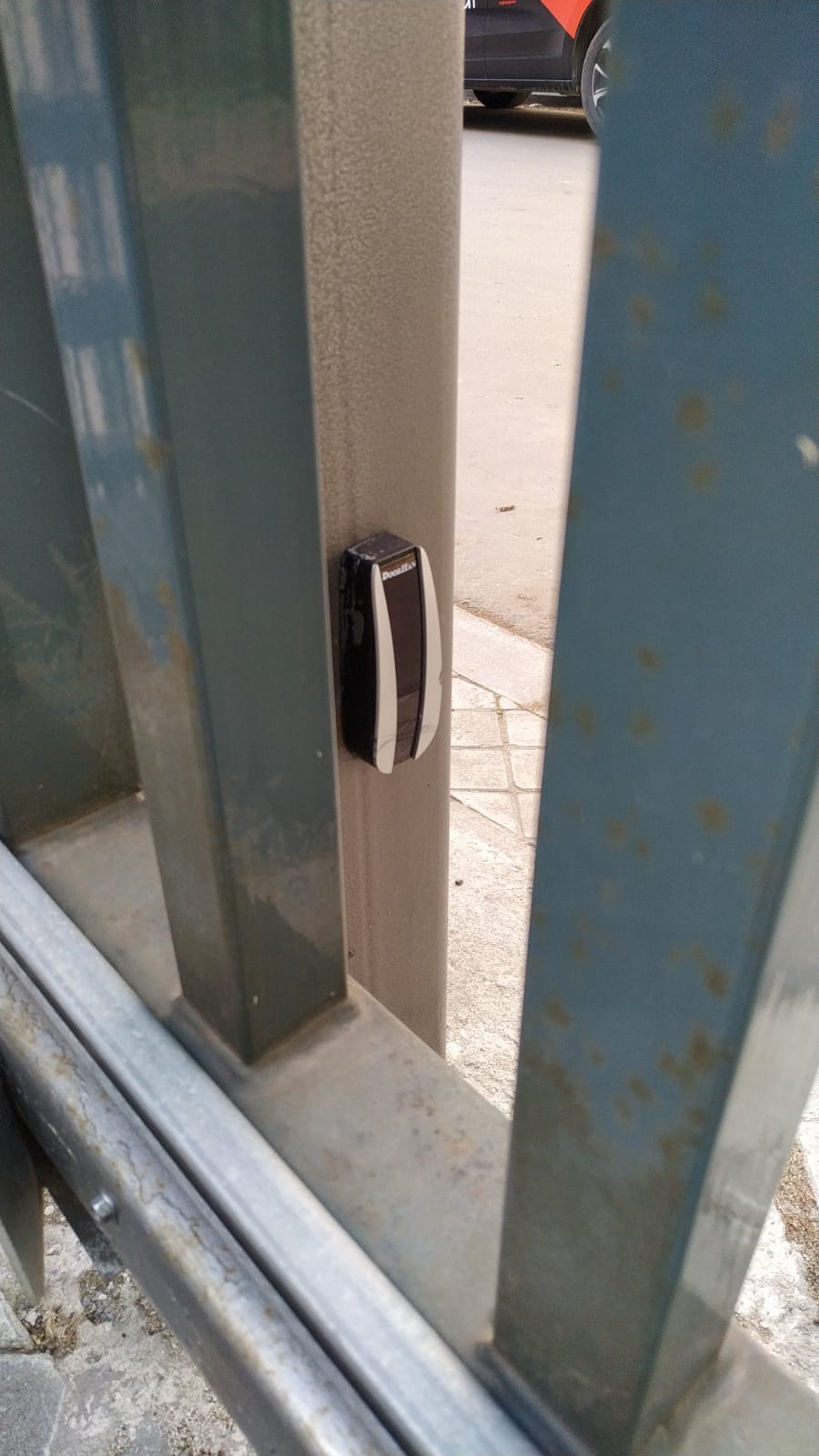 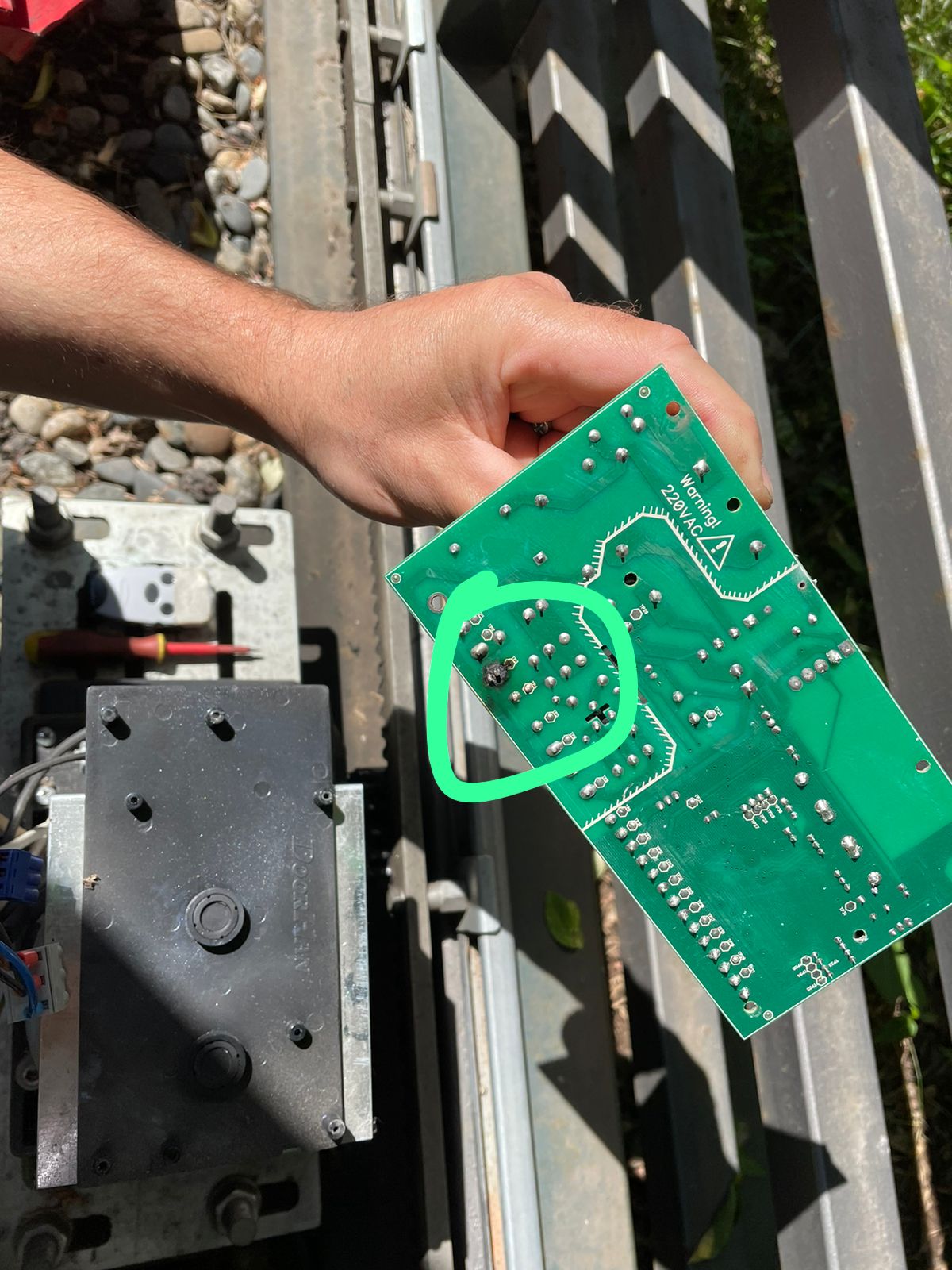 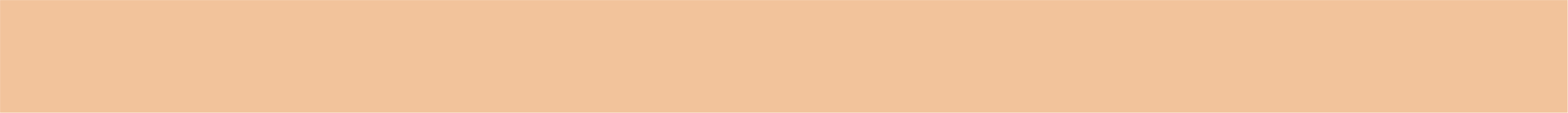 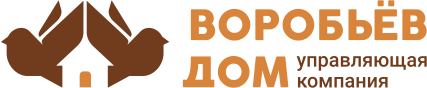 Чиканка канализация кухонного стока корпусе Б
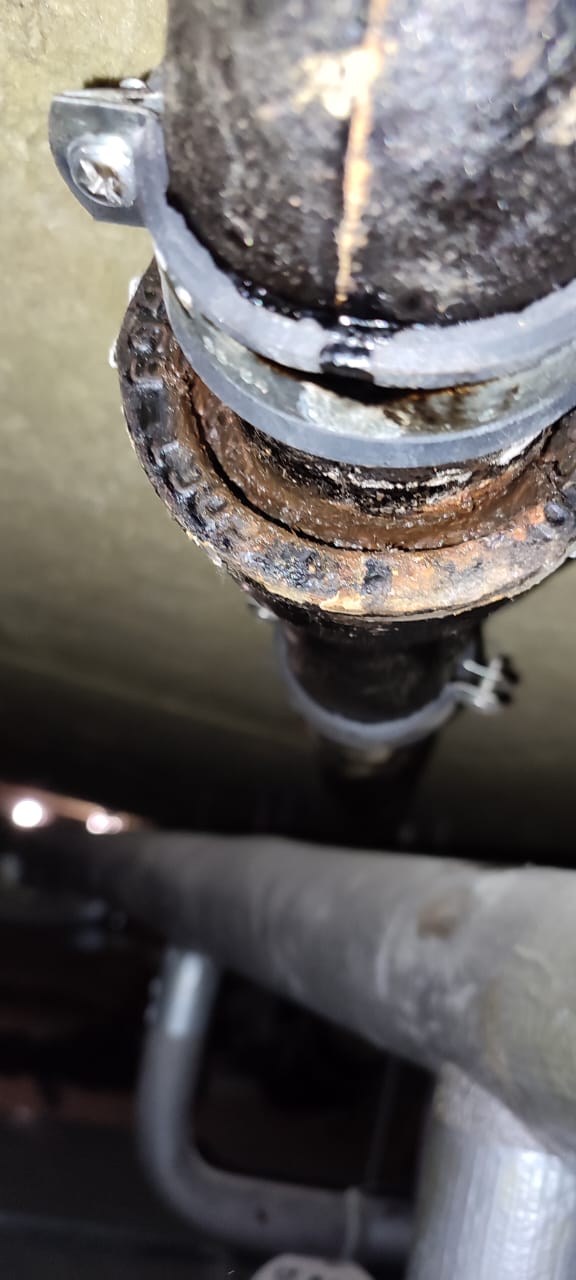 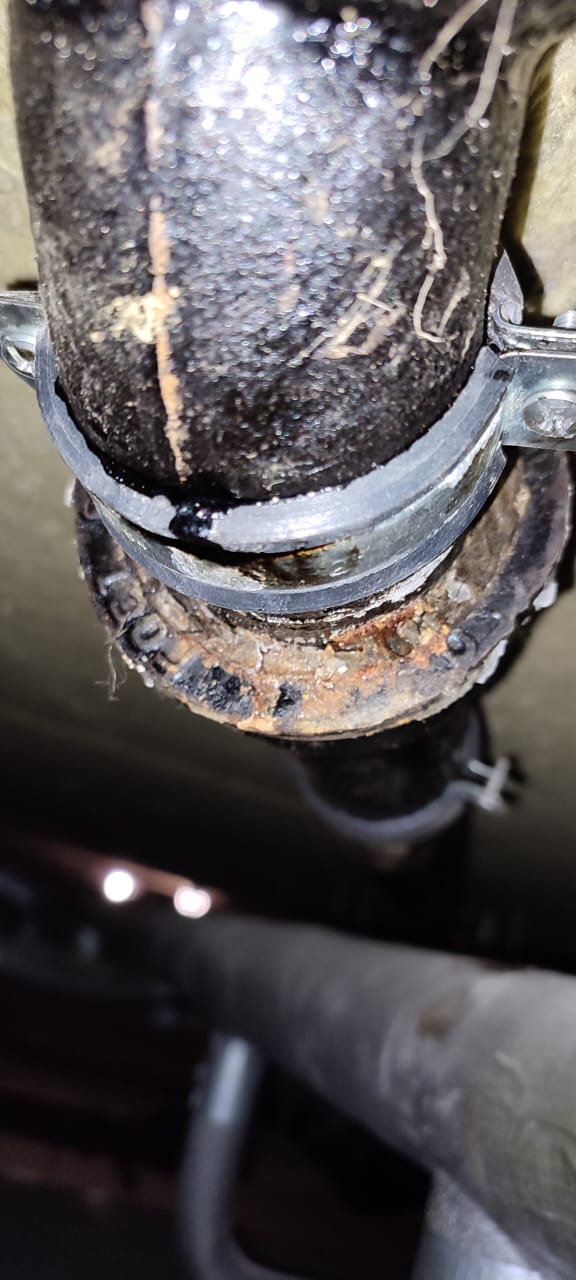 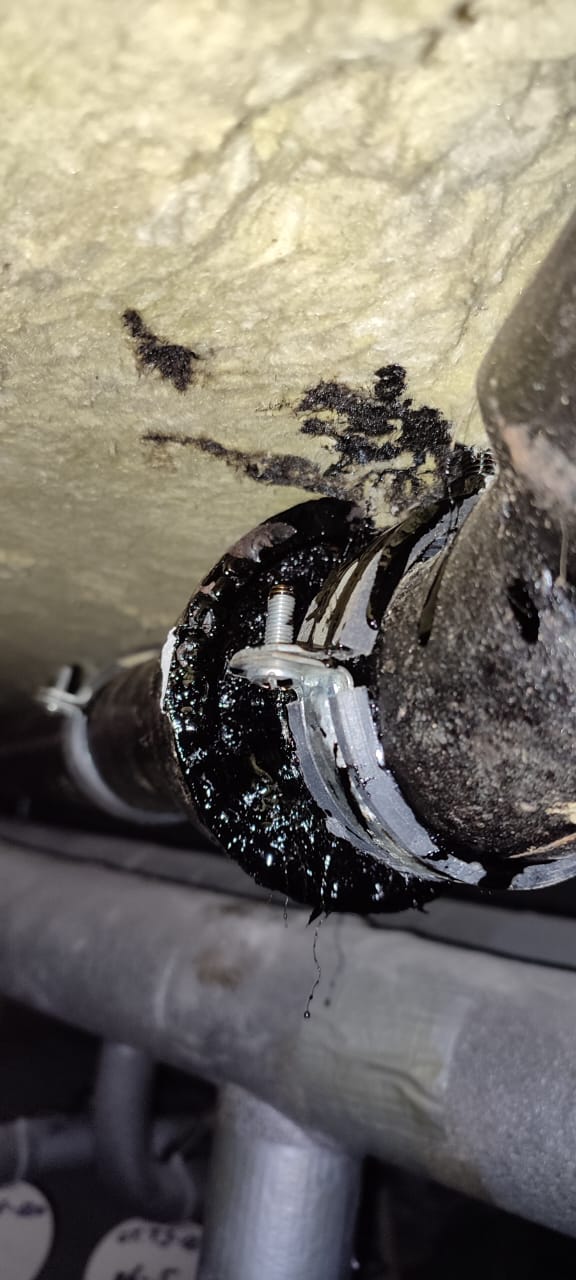 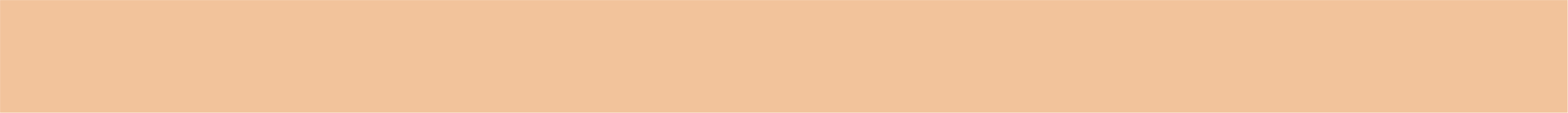 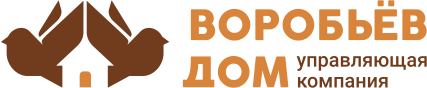 Замена считывателя на входных дверях в секции Б
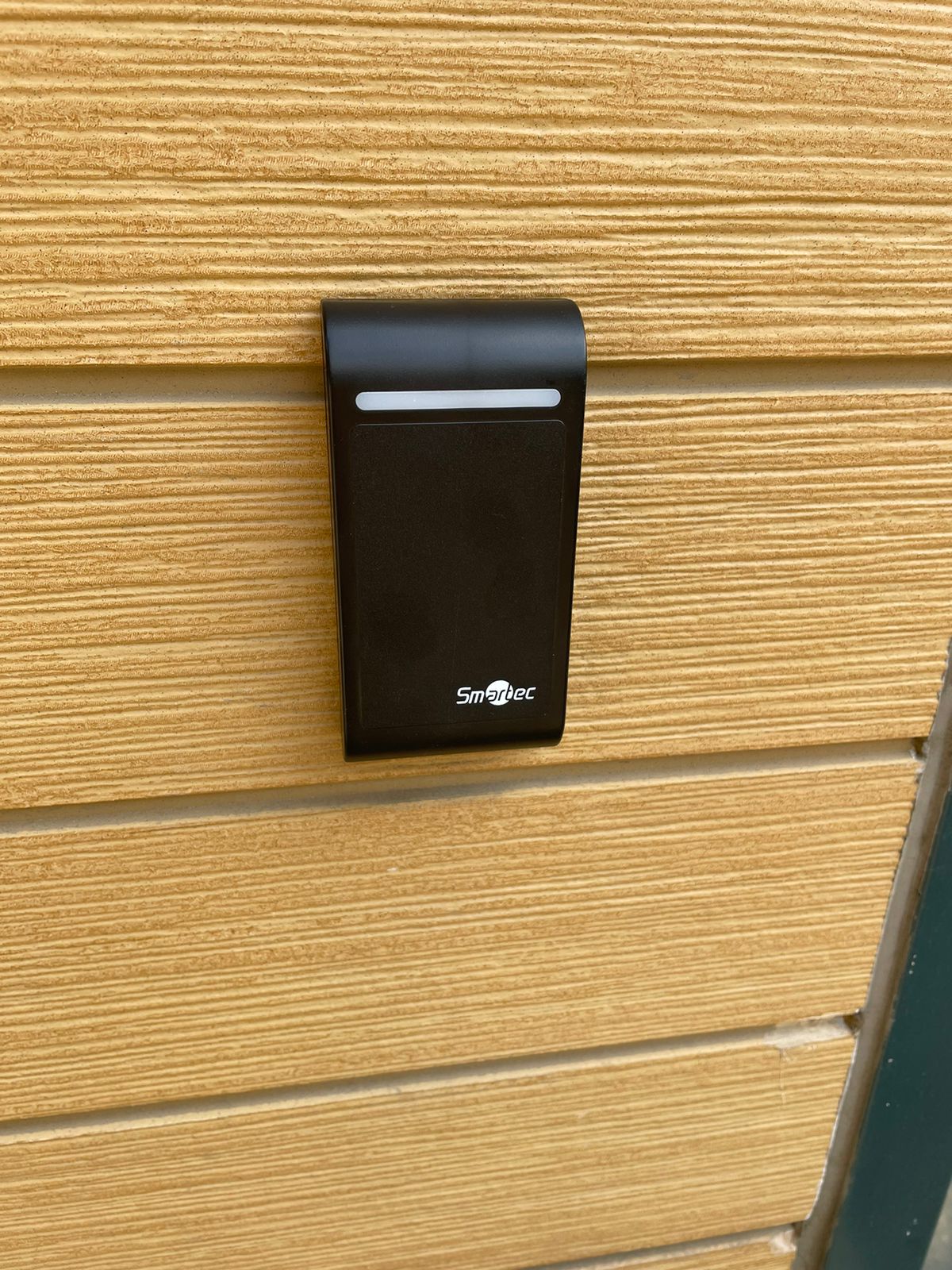 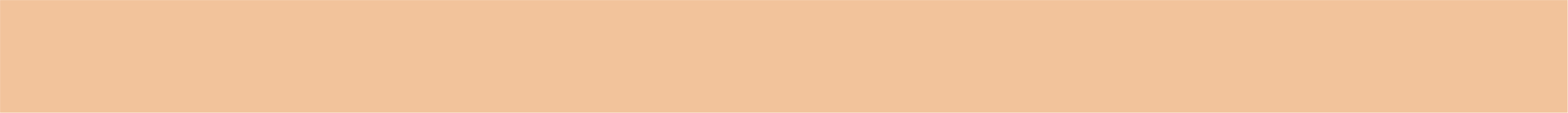 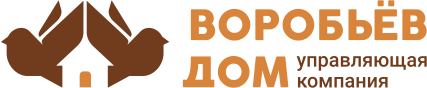 Выполнена перепасовка натяжного устройства лифтов
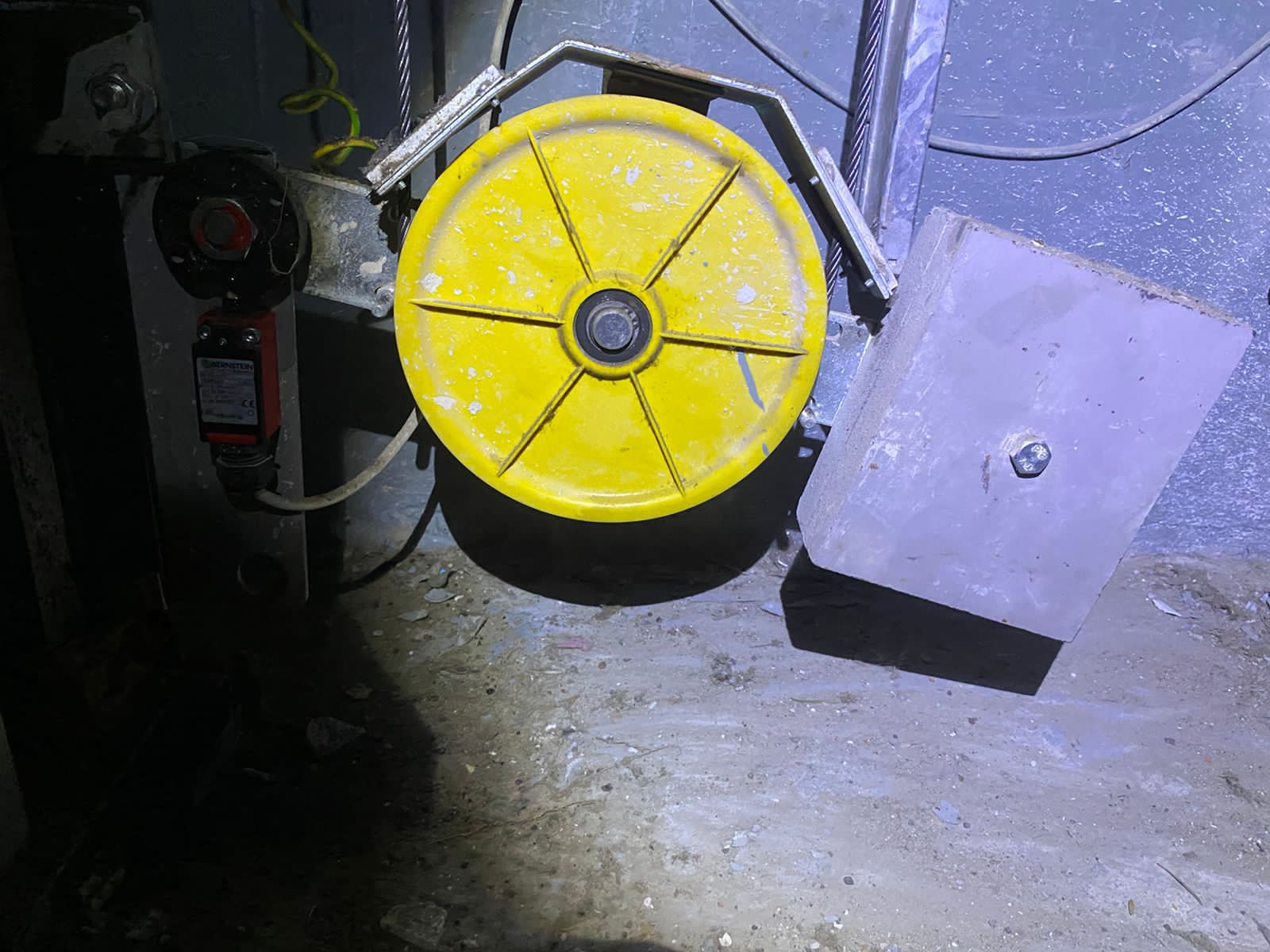 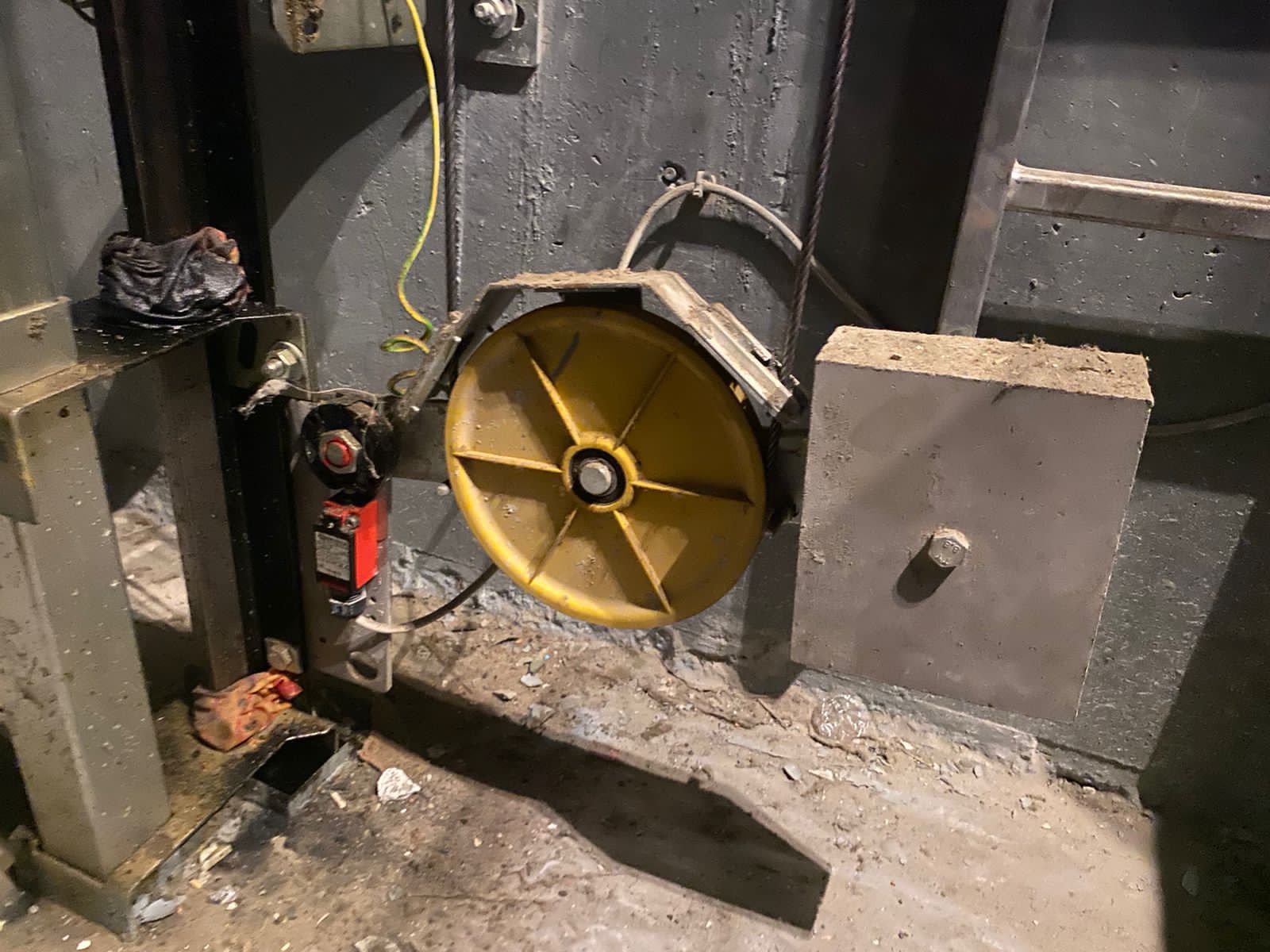 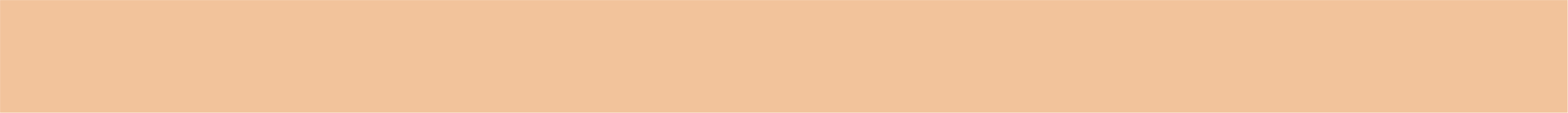 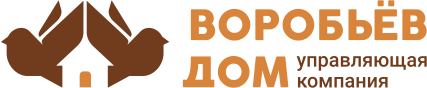 Замена троса и регулировка натяжения ворот
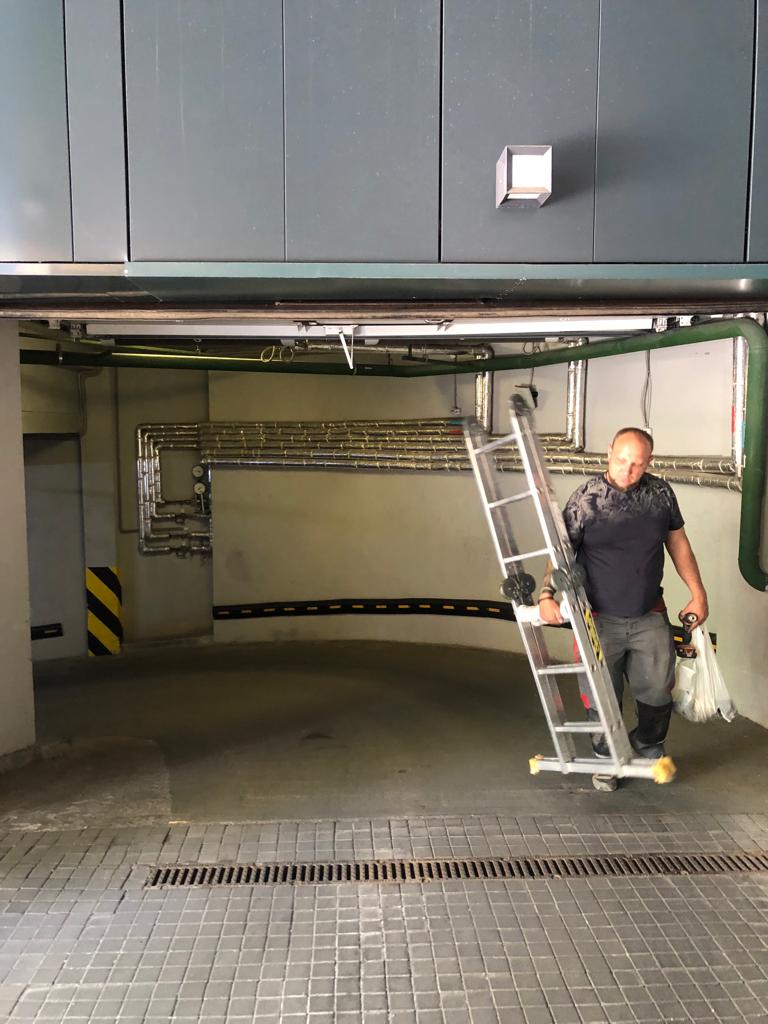 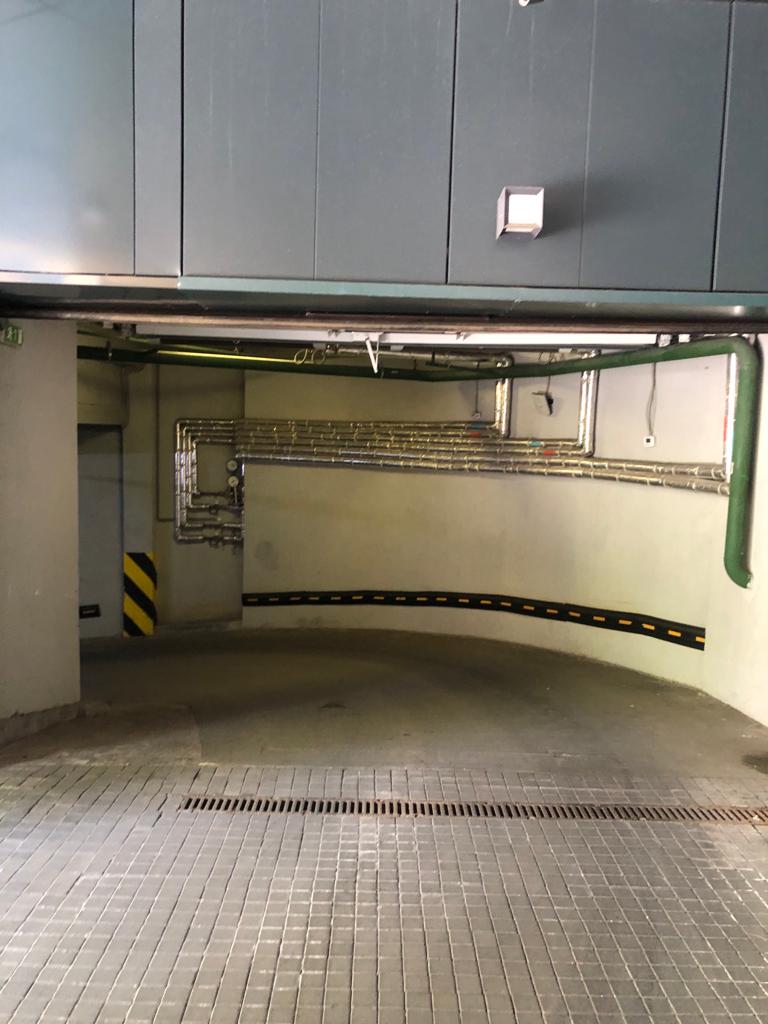 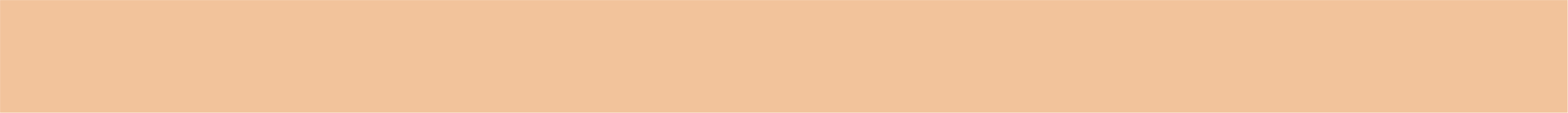 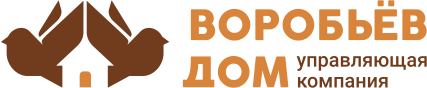 Локальный ремонт клумб
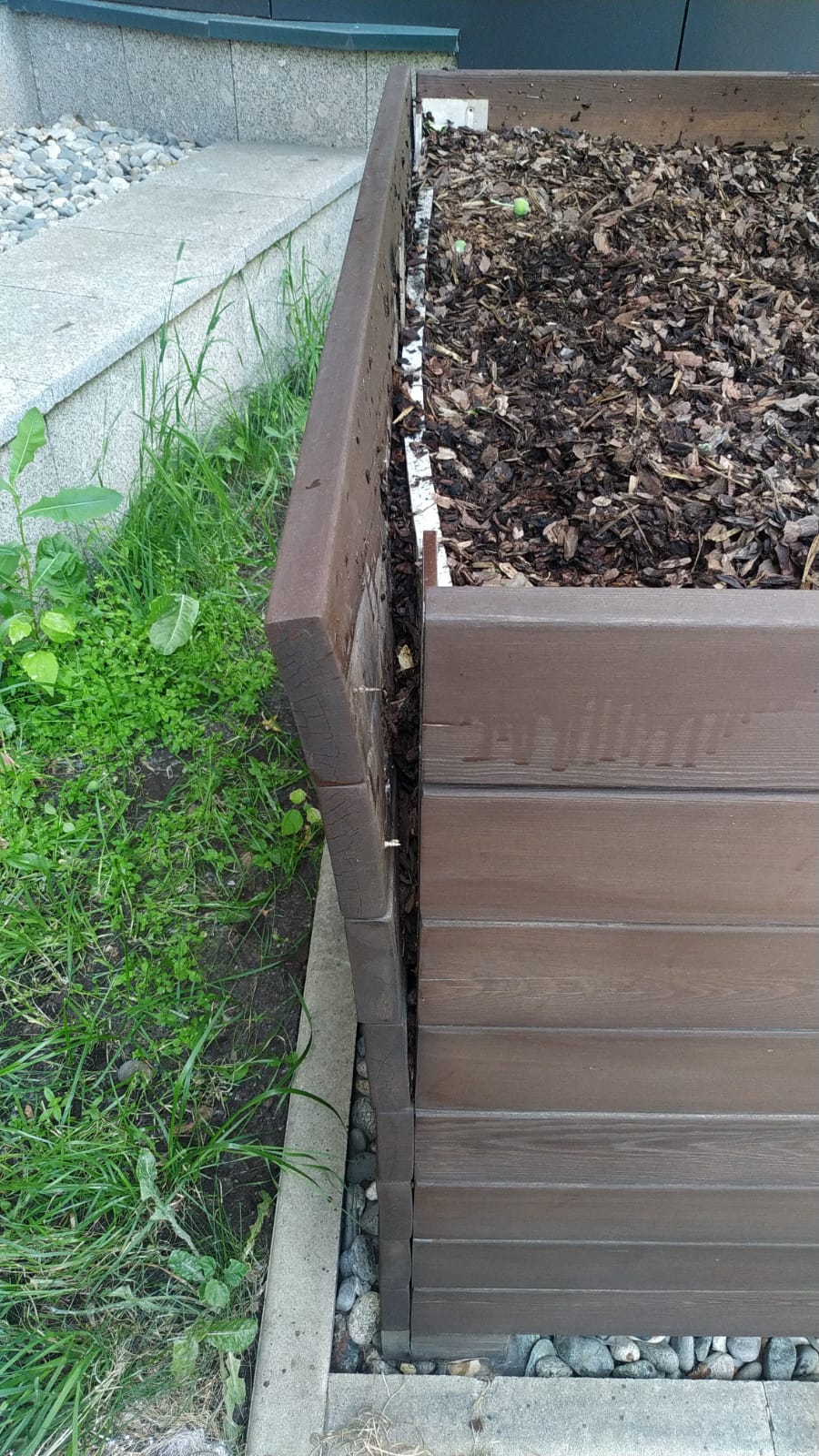 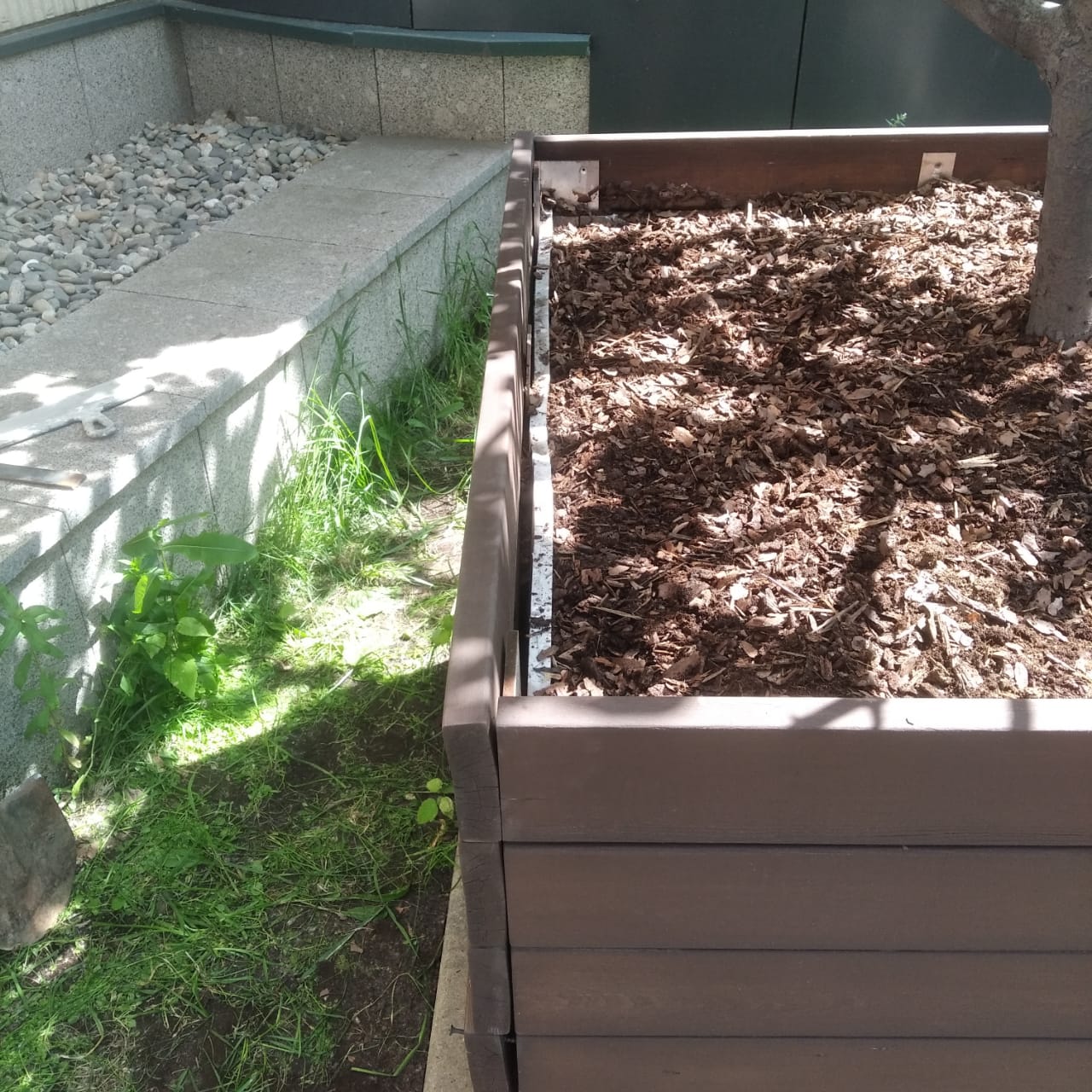 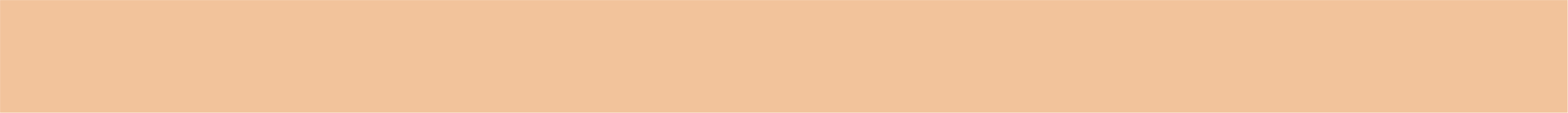 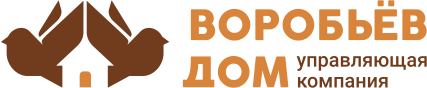 Покраска скамеек
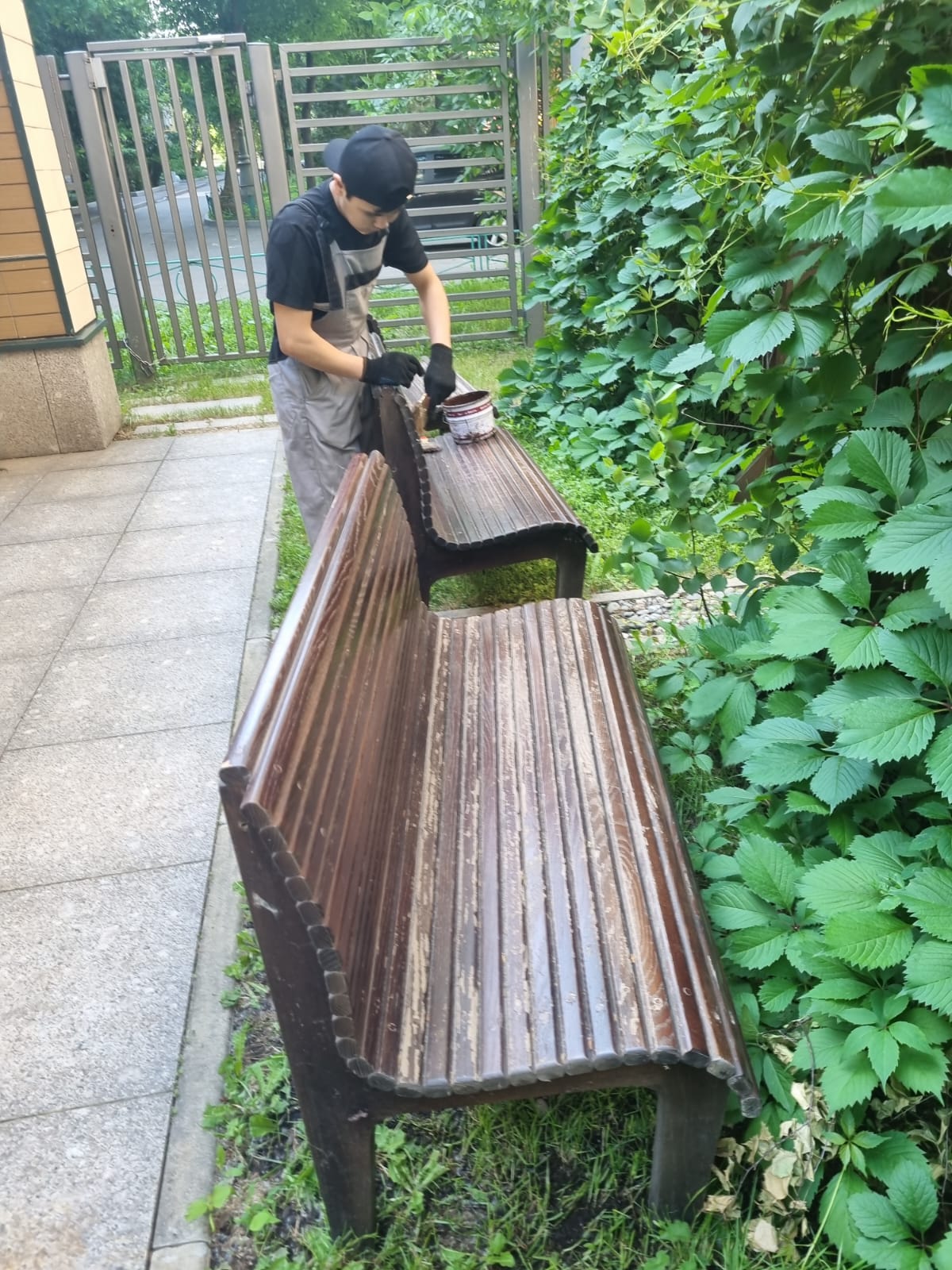 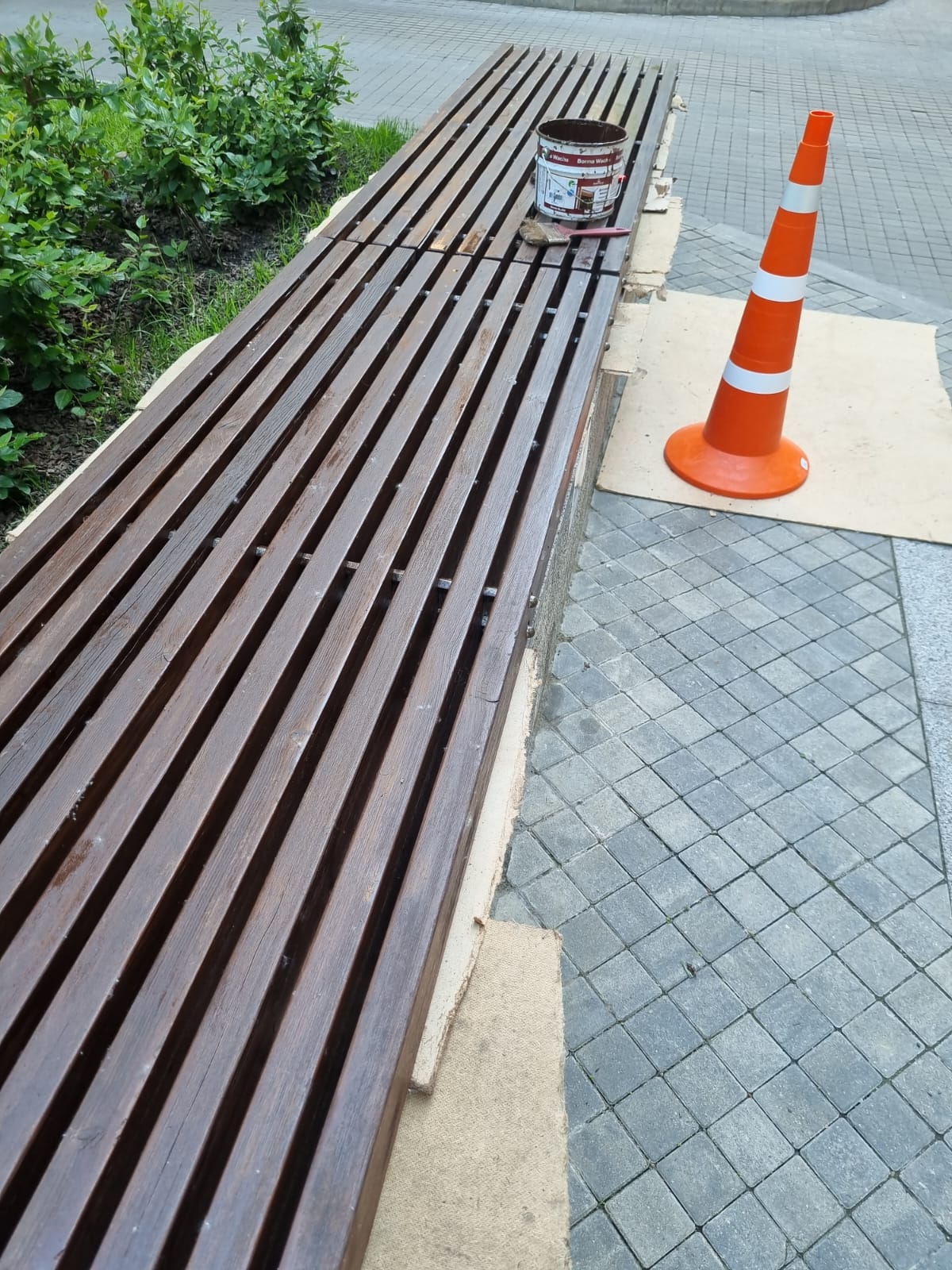 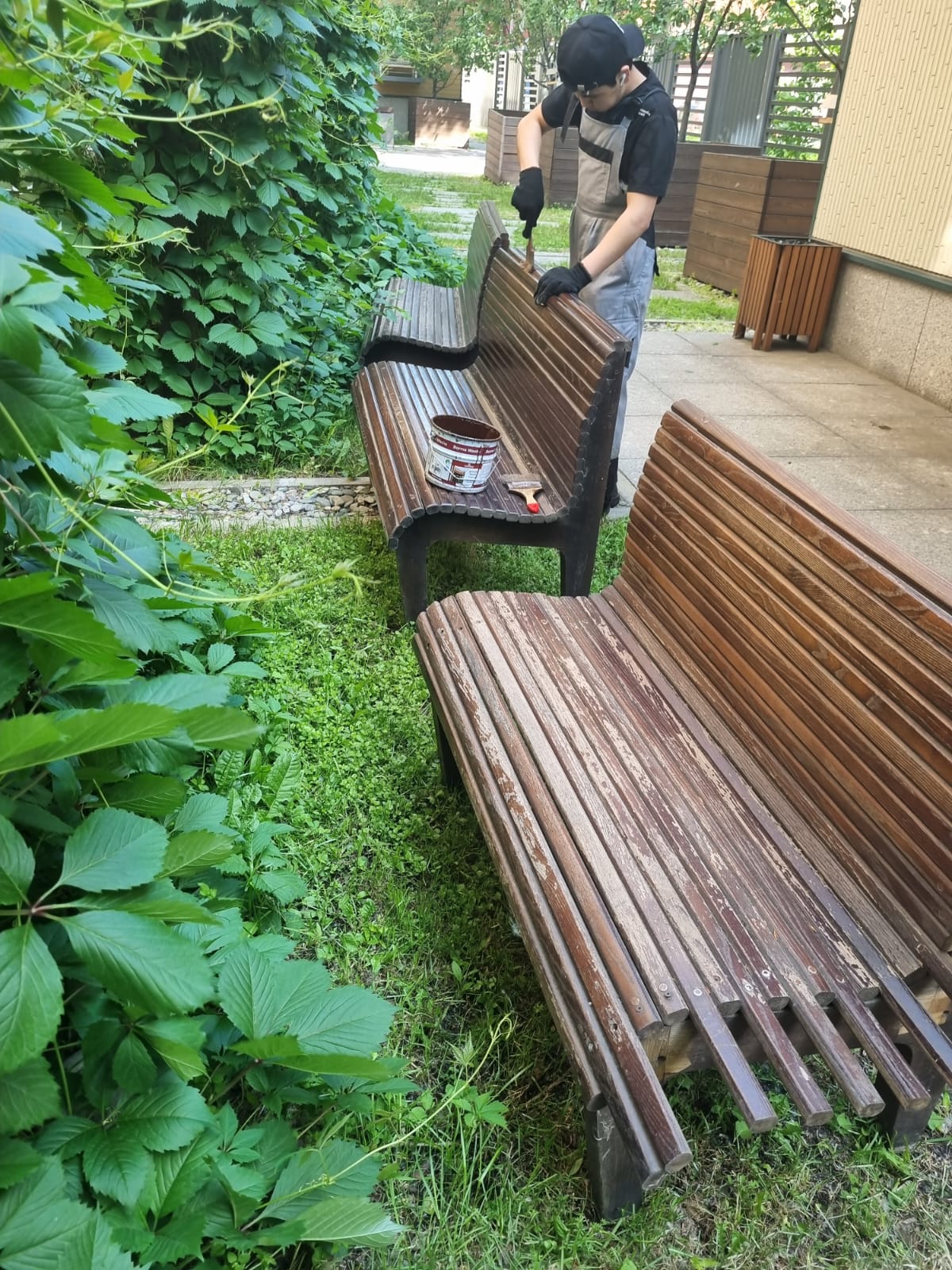 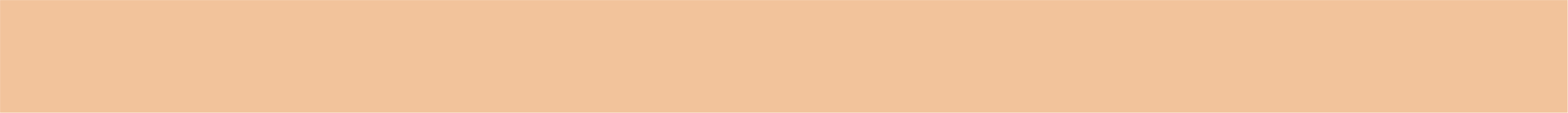 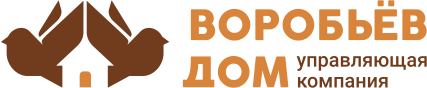 Покраска уличных урн
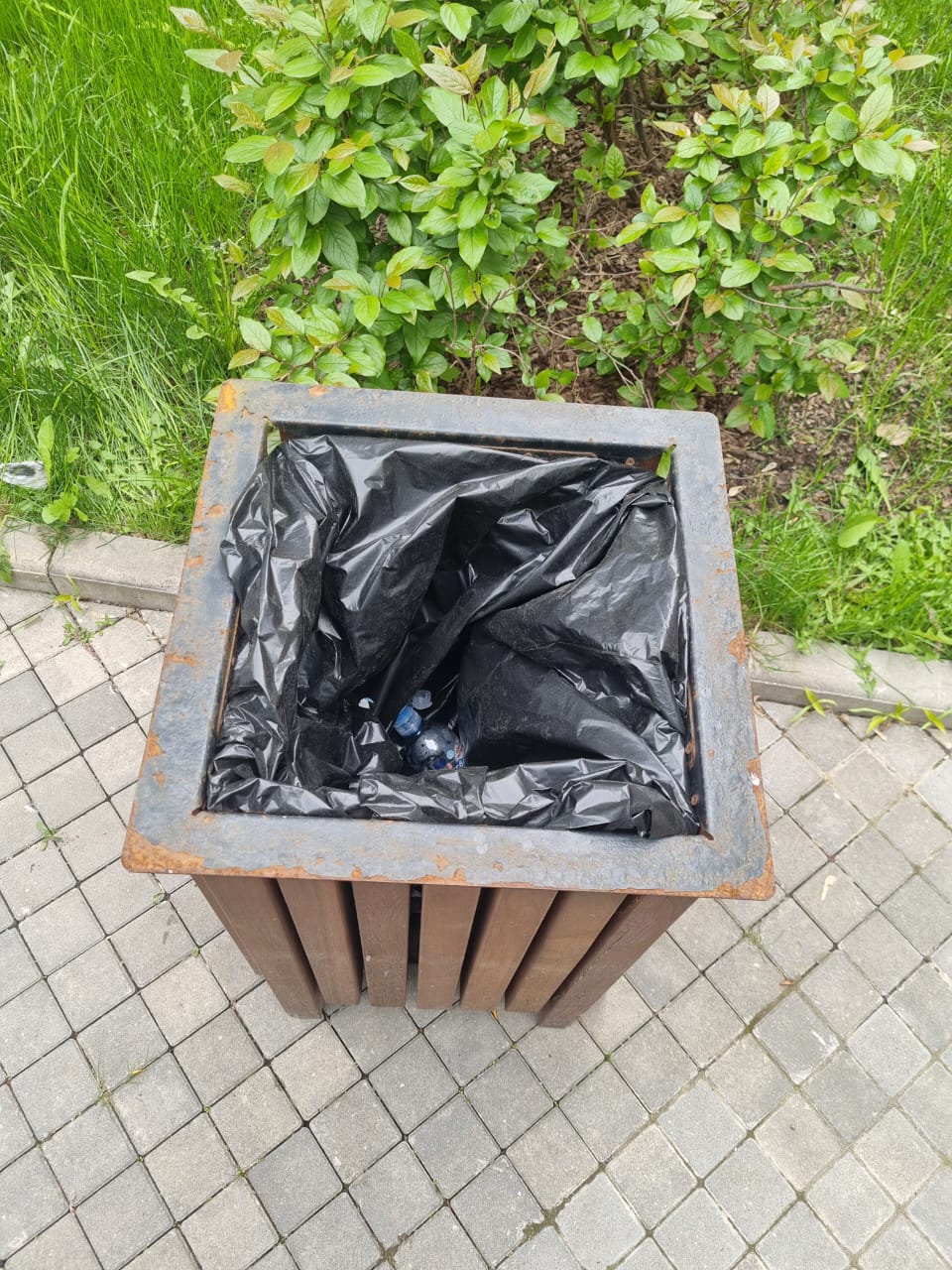 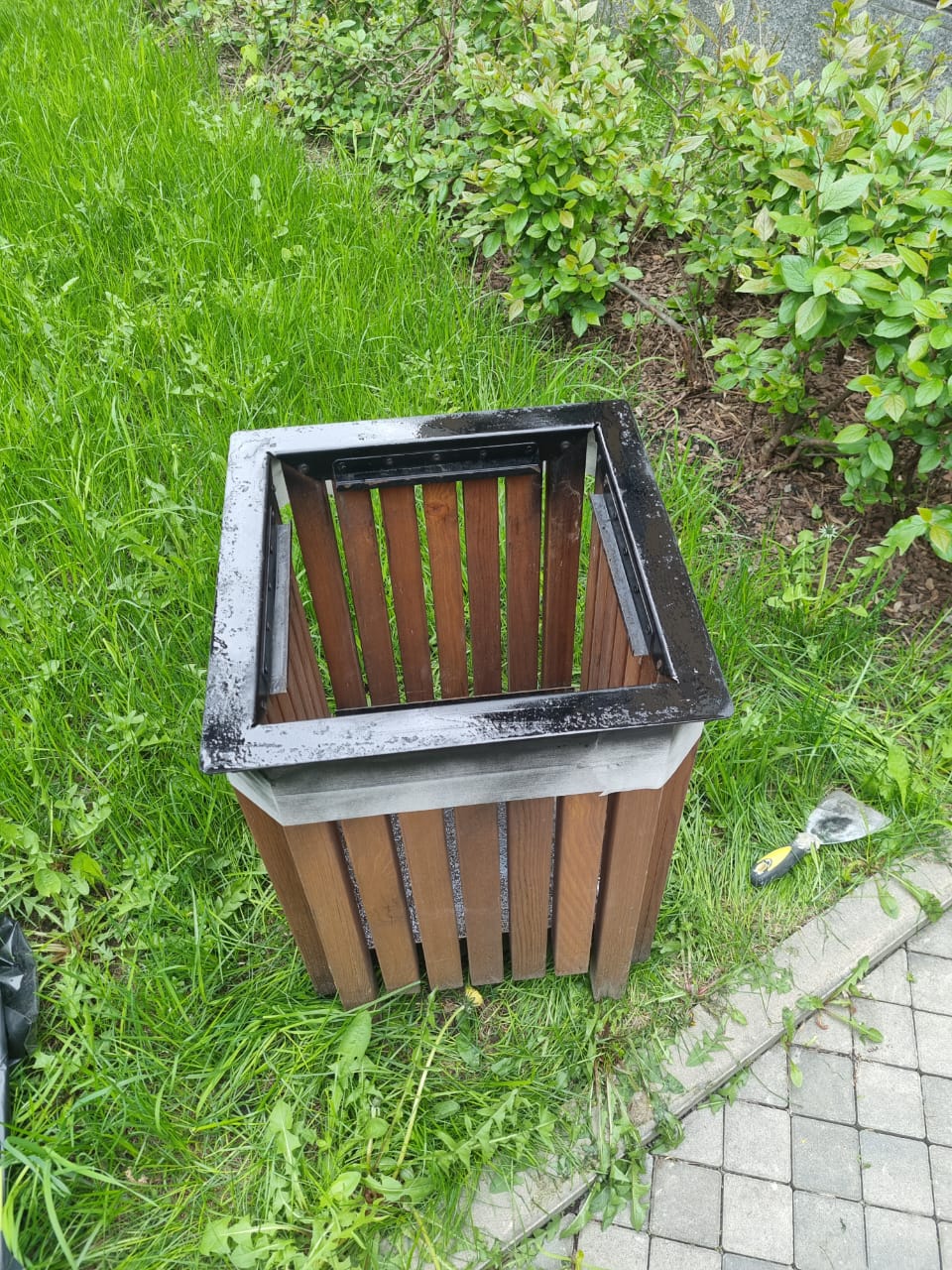 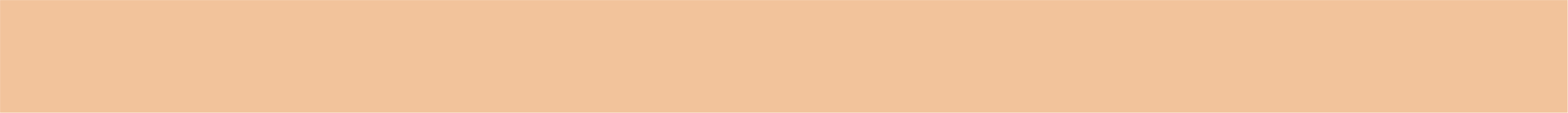 Инженерно-техническое обеспечение
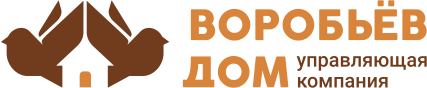 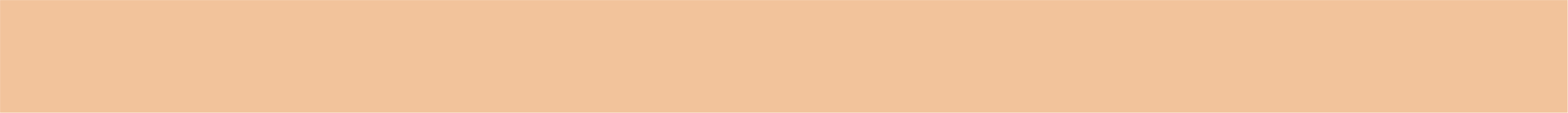 Работа с заявками
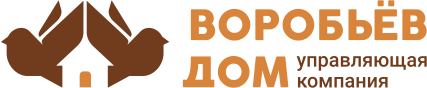 За май и июнь 2023 года выполнили 3 заявки в том числе через мобильное приложение «Домиленд»
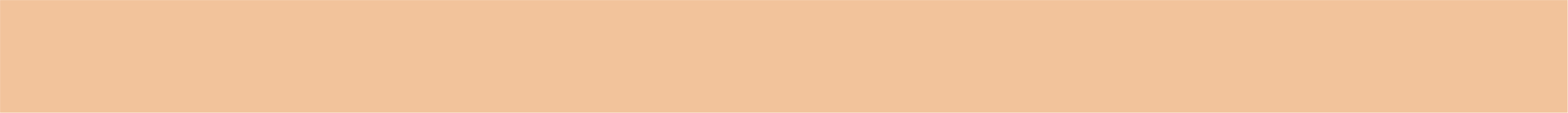 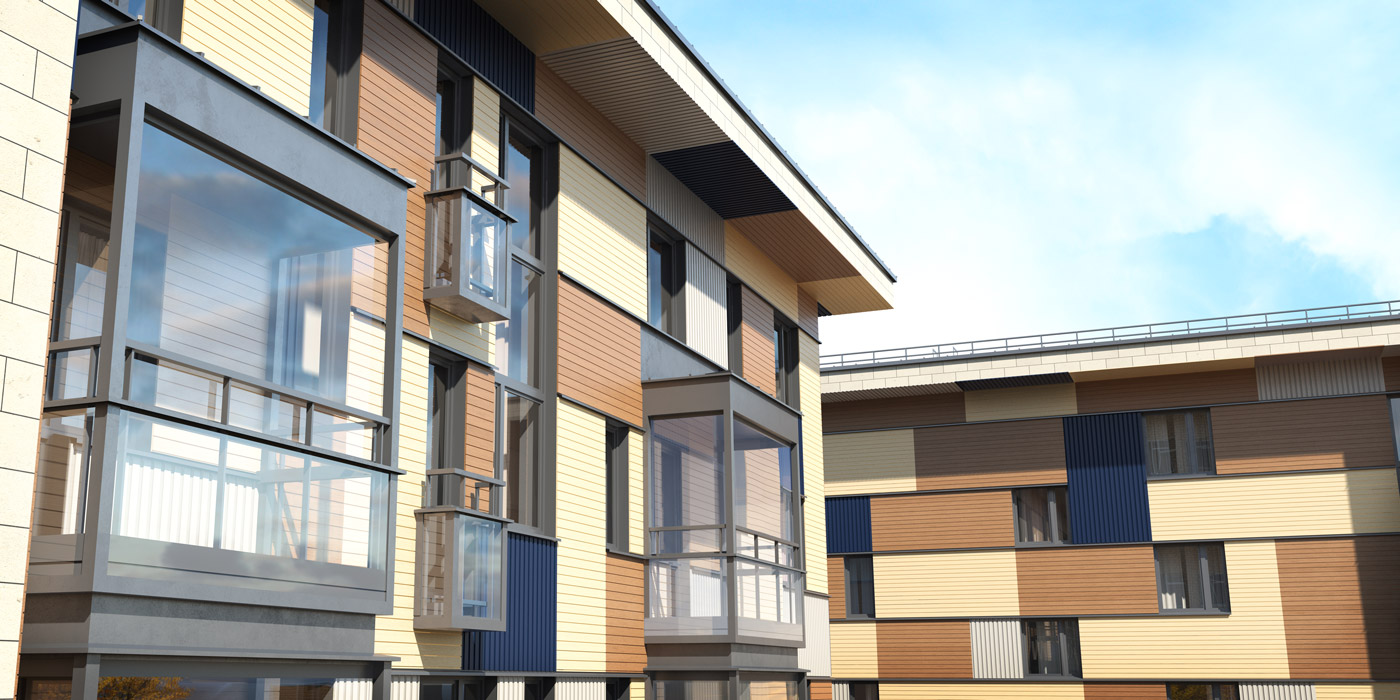 СПАСИБО ЗА
ВНИМАНИЕ
С заботой о вас
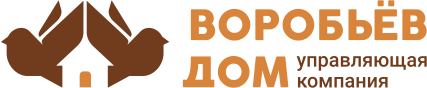